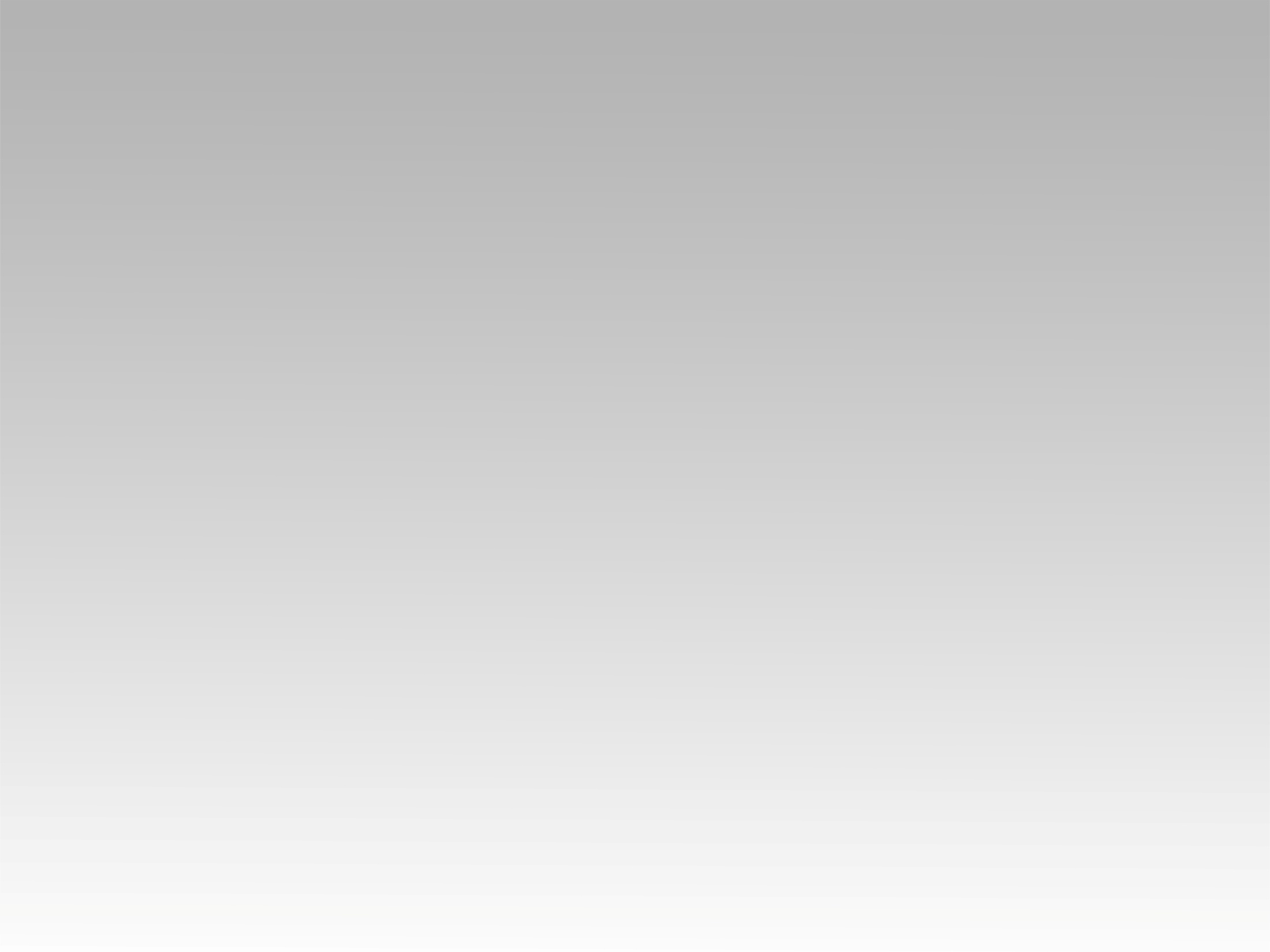 تـرنيــمة
سألوذ ُ بحضنِك
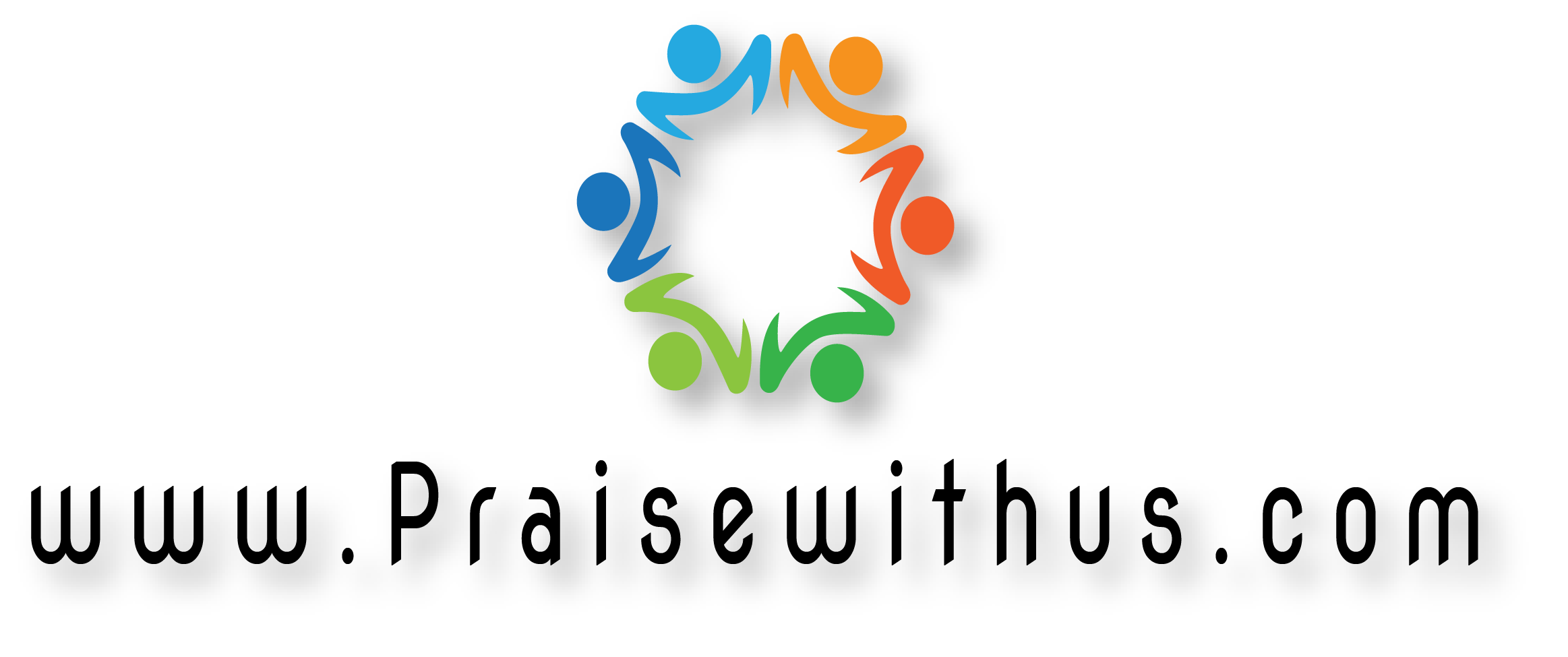 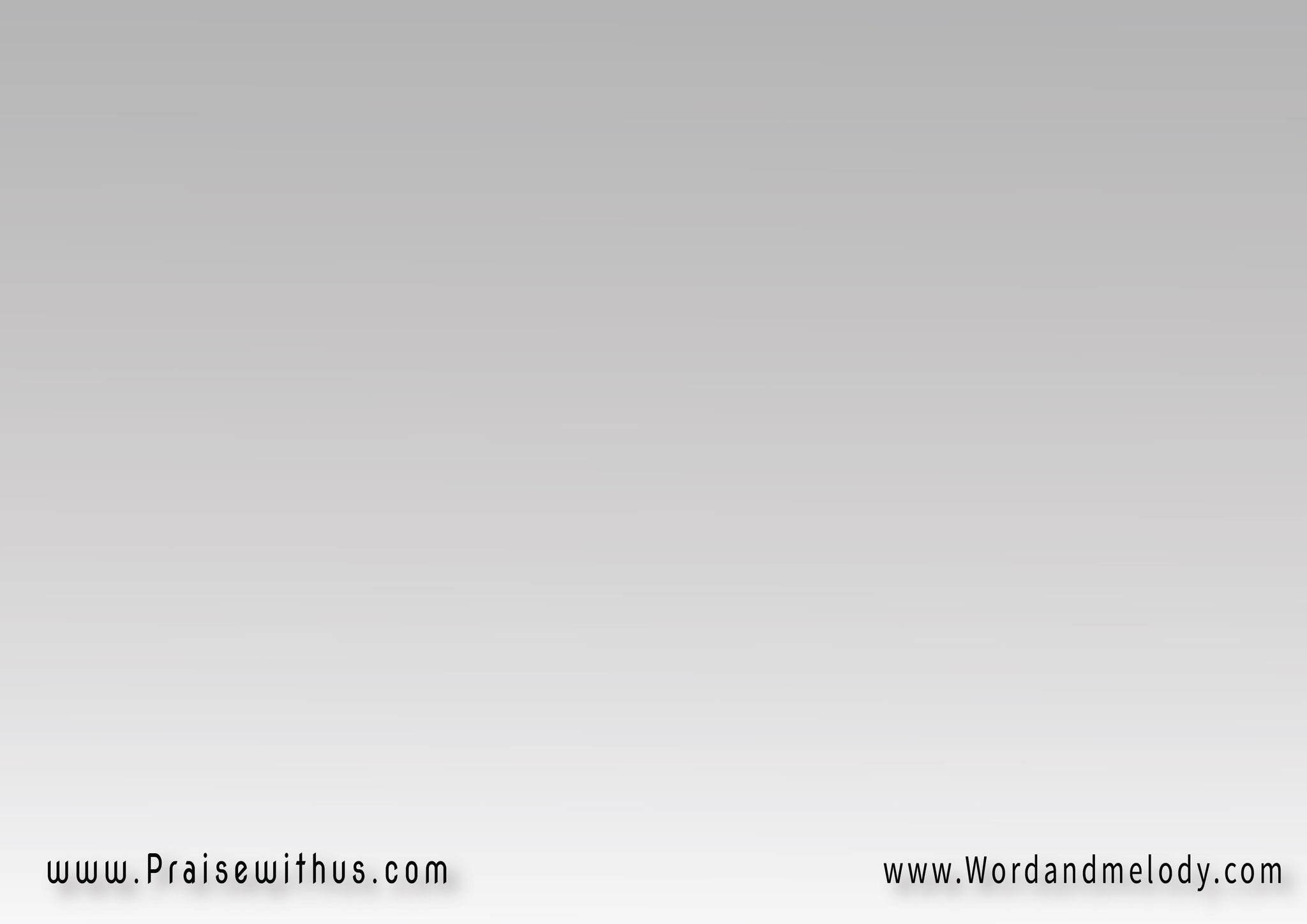 1- 
(سَألوذُ بحِضْنِكَ مِنْ جَهْلي مِنْ شَهَوَاتيلَنْ أخشَى المَوْتَ فقدْ صِرْتَ أنتَ حَياتي)2
(sa alotho beheDneka men jahli men shahawatilan akhsha el mawta faqad Serta anta hayati)2


I'll find refuge in Your bosom from my ignorance
 and desires. I'll not fear death since You became
 my life.
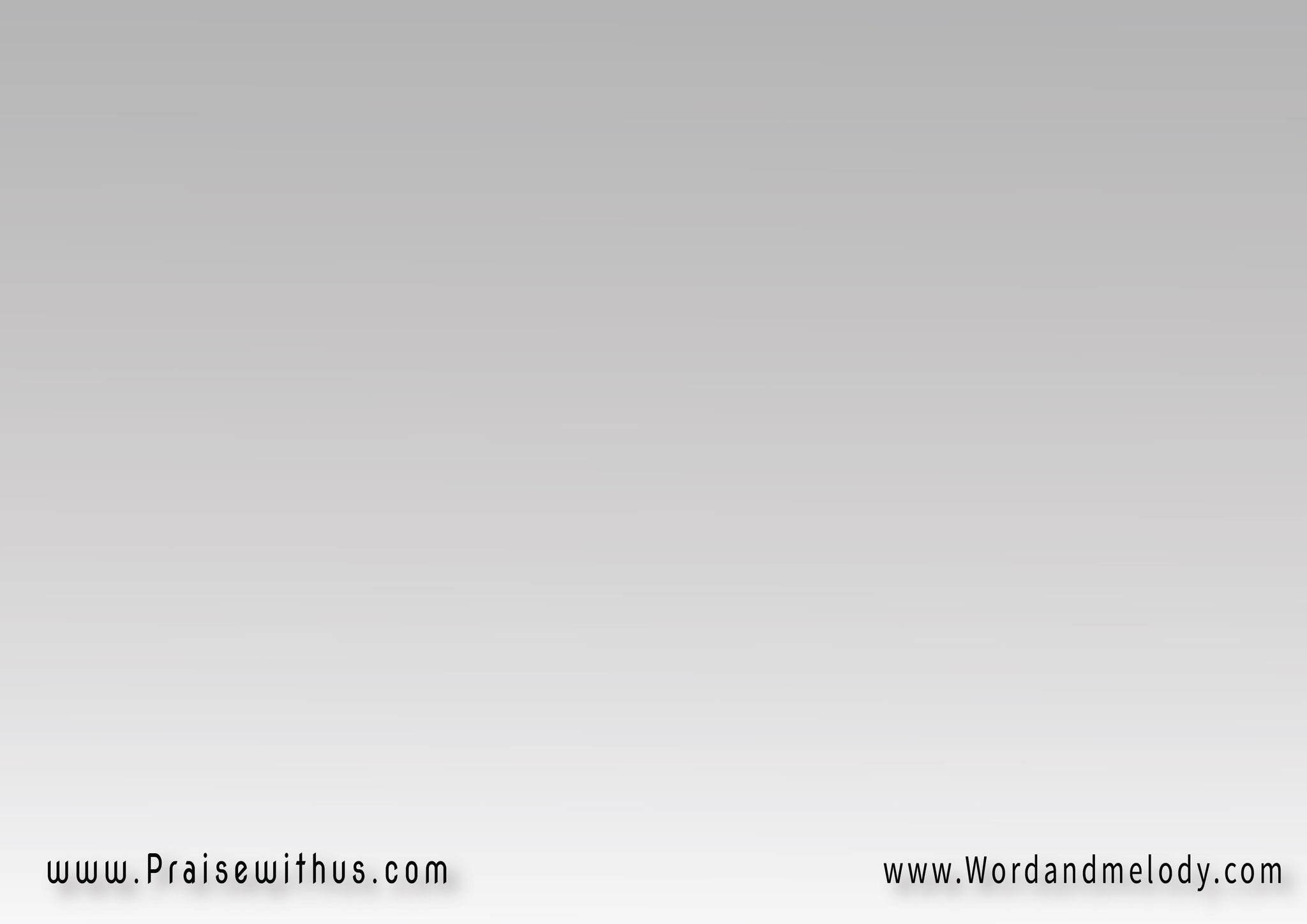 (أدْعوكَ تَعَالَ فَفي قلبي شَوْقٌ غامِــرْوَبِقُرْبِكَ يُولَدُ في عُمْري عُمْرٌ آخَرْ)2


(adaoka taala fafi qalbi shawqon ghamer 
Wa be qorbeka yolado fi aomri aomron akhar)2



I call You to come, I long for You.
 Close to You I have a new life.
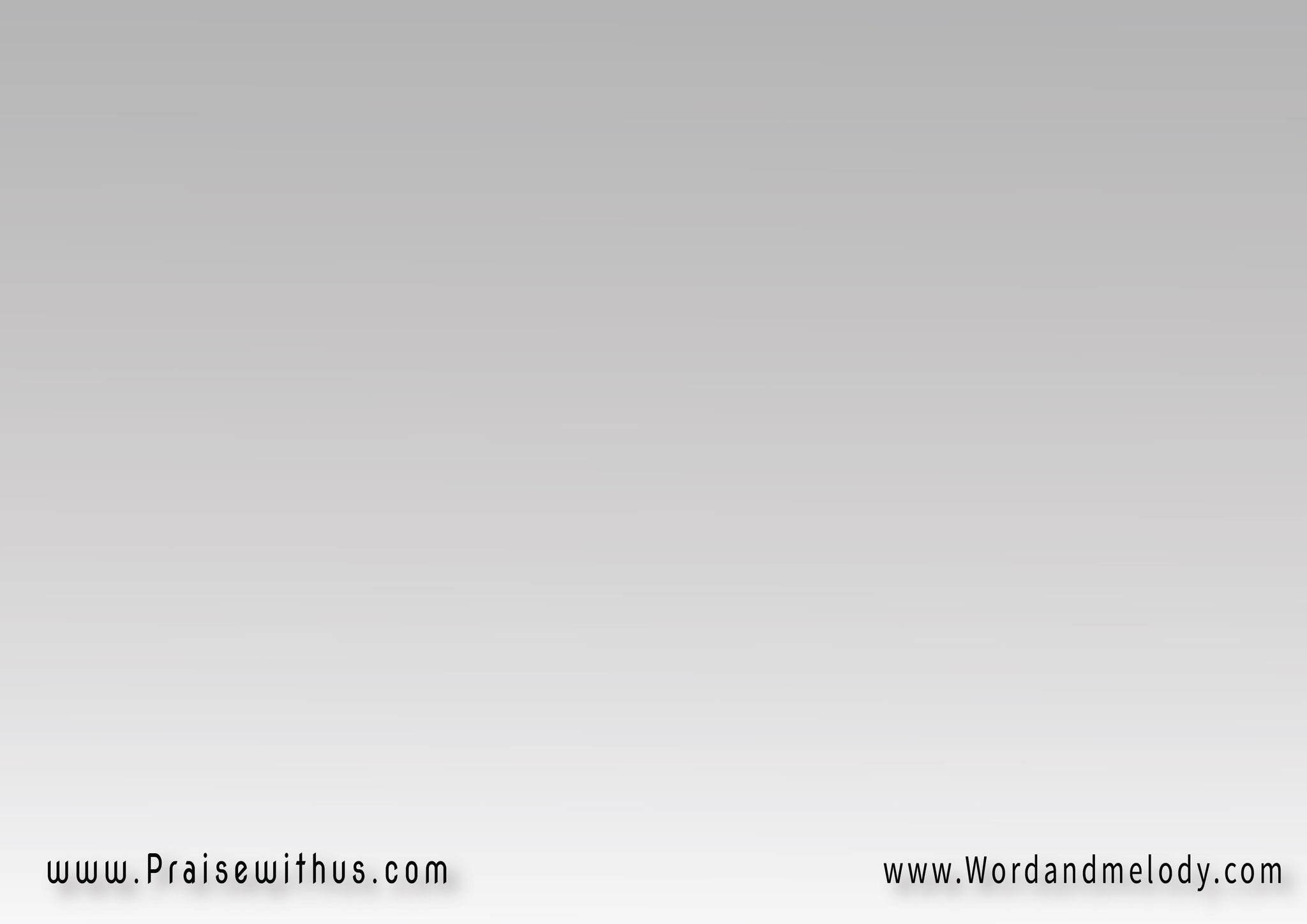 القرار:(إلهي أنتَ أحْمَدُكَ أرْفَعُكَ أشدو لَكَ)2
(elahi anta ahmadokaarfaaoka ashdo laka)2

You are my Lord: I thank You,
 lift You up and sing to You.
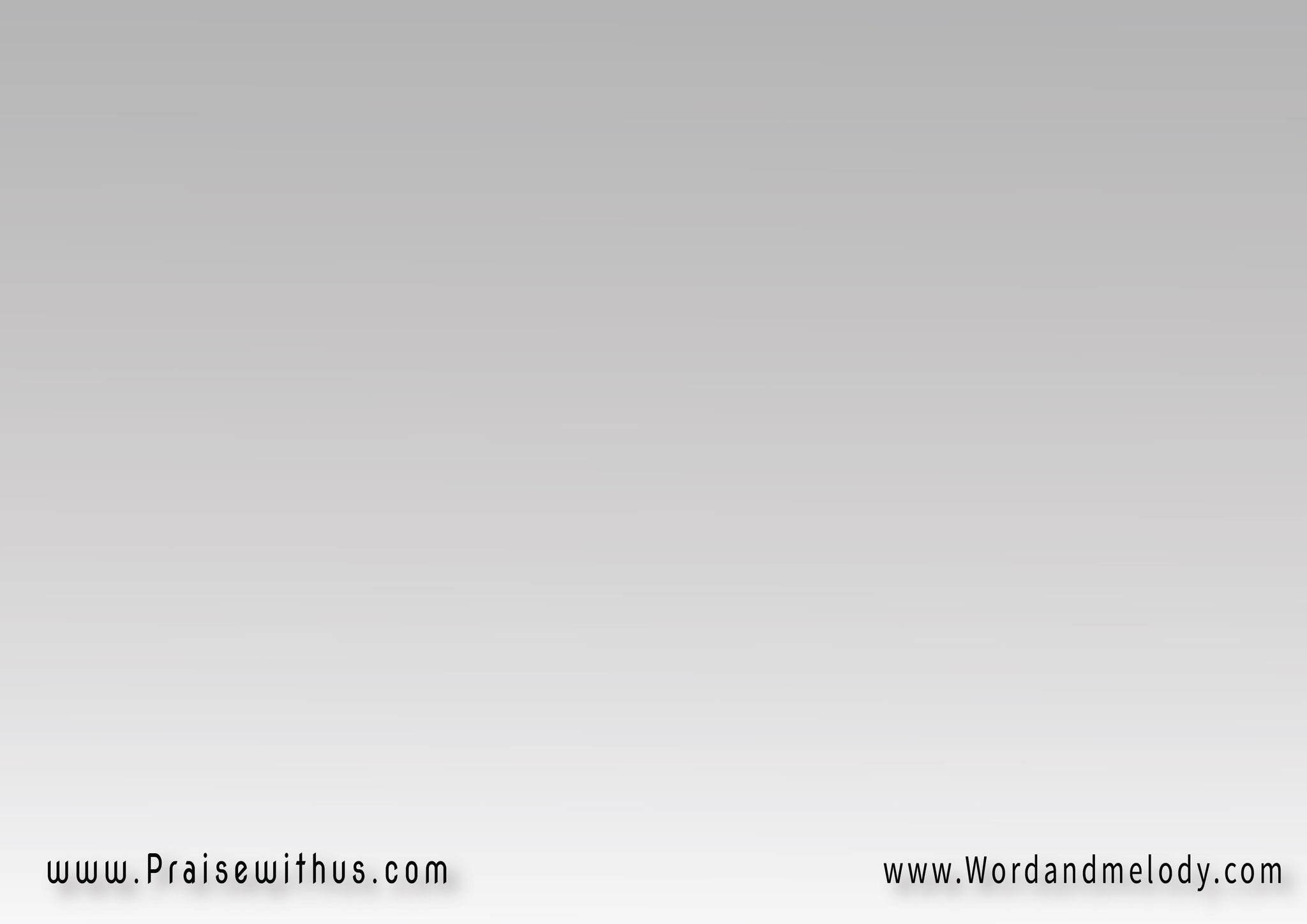 2- 
(القلْبُ يُغَنِّي فأسْمَعُ صَوْتَكَ قدْ نادَىوَأراكَ الحُبَّ أراكَ الفَرْحَةَ والـــــزادَ)2

(el qalbo yoghanni fa asmaao Sawtaka qad nadawa araka alhobba araka alfarhata walzzada)2



I hear Your voice calling me when my heart
 is singing. I consider You: love, joy and blessings
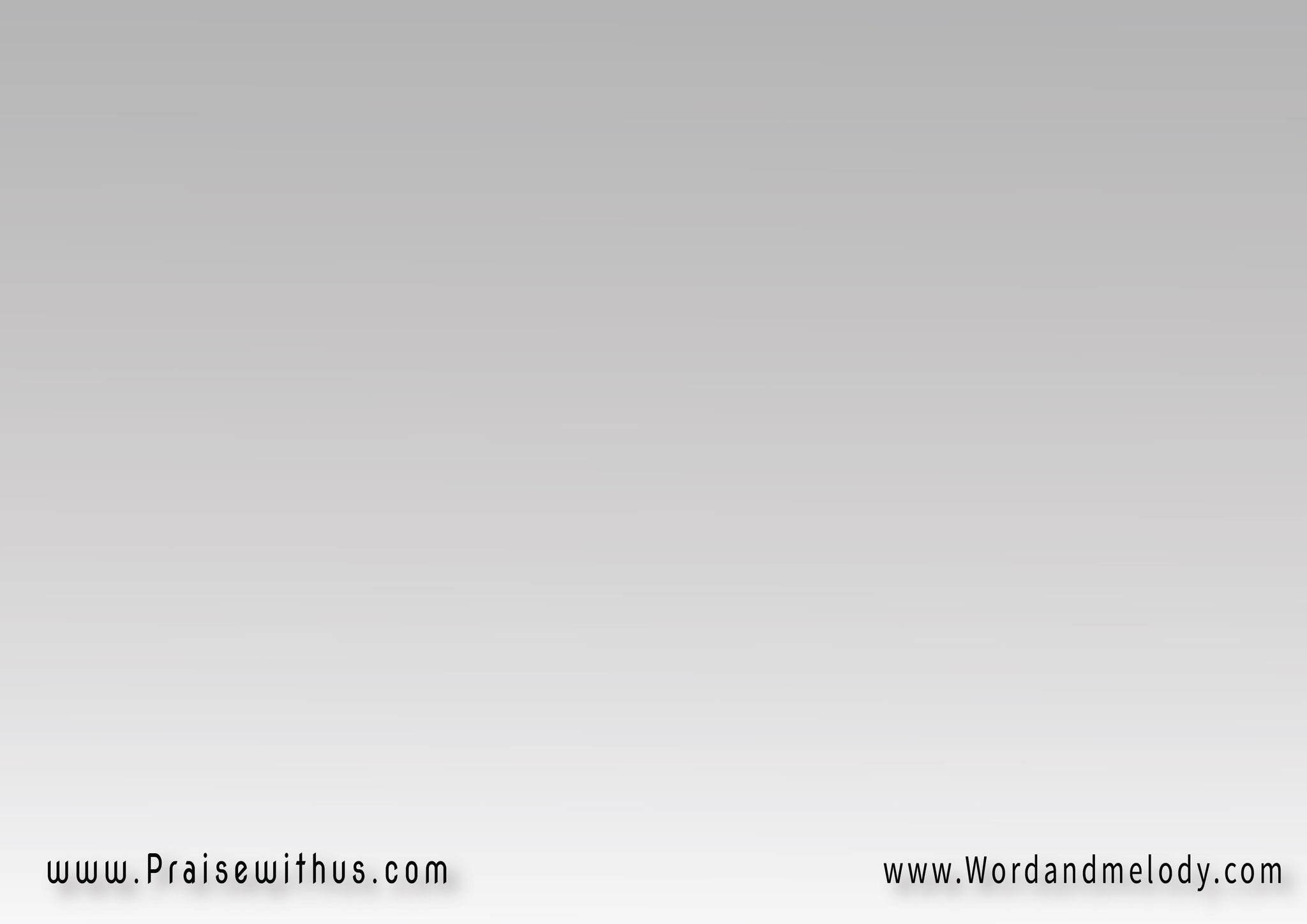 (النَّفْسُ تَهيمُ بِكَ شَوْقاً أنتَ مُناهاوَحياتي بِقُرْبِكَ غالِبَةٌ ما أبْهَــــاهَا)2
(el nnafso taheemo beka shawqan anta monahawahayati be qorbeka ghalebaton ma abhaha)2


 My soul longs strongly for You. You are my
 desir My life is bright and victorious with You.
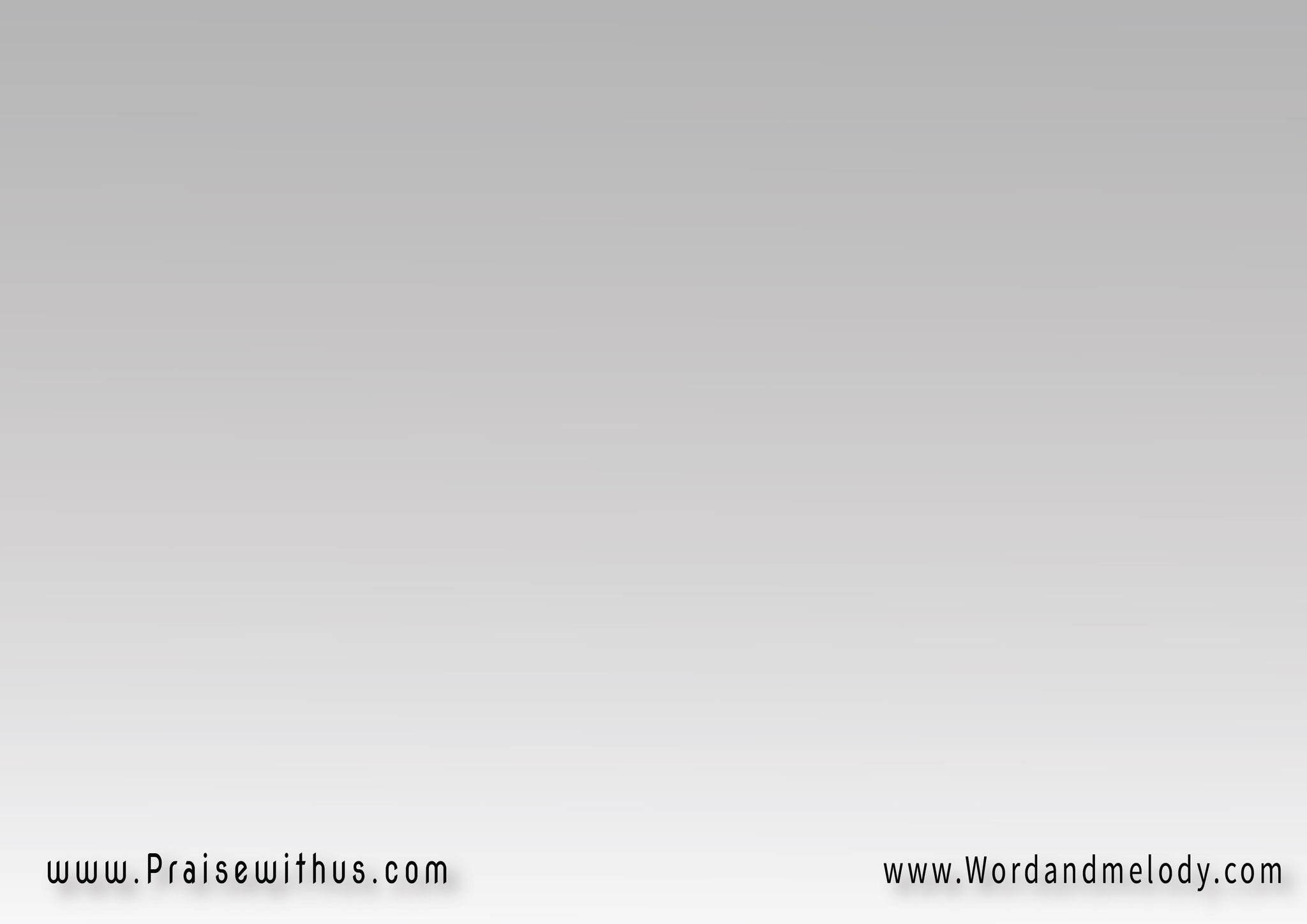 القرار:(إلهي أنتَ أحْمَدُكَ أرْفَعُكَ أشدو لَكَ)2
(elahi anta ahmadokaarfaaoka ashdo laka)2

You are my Lord: I thank You,
 lift You up and sing to You.
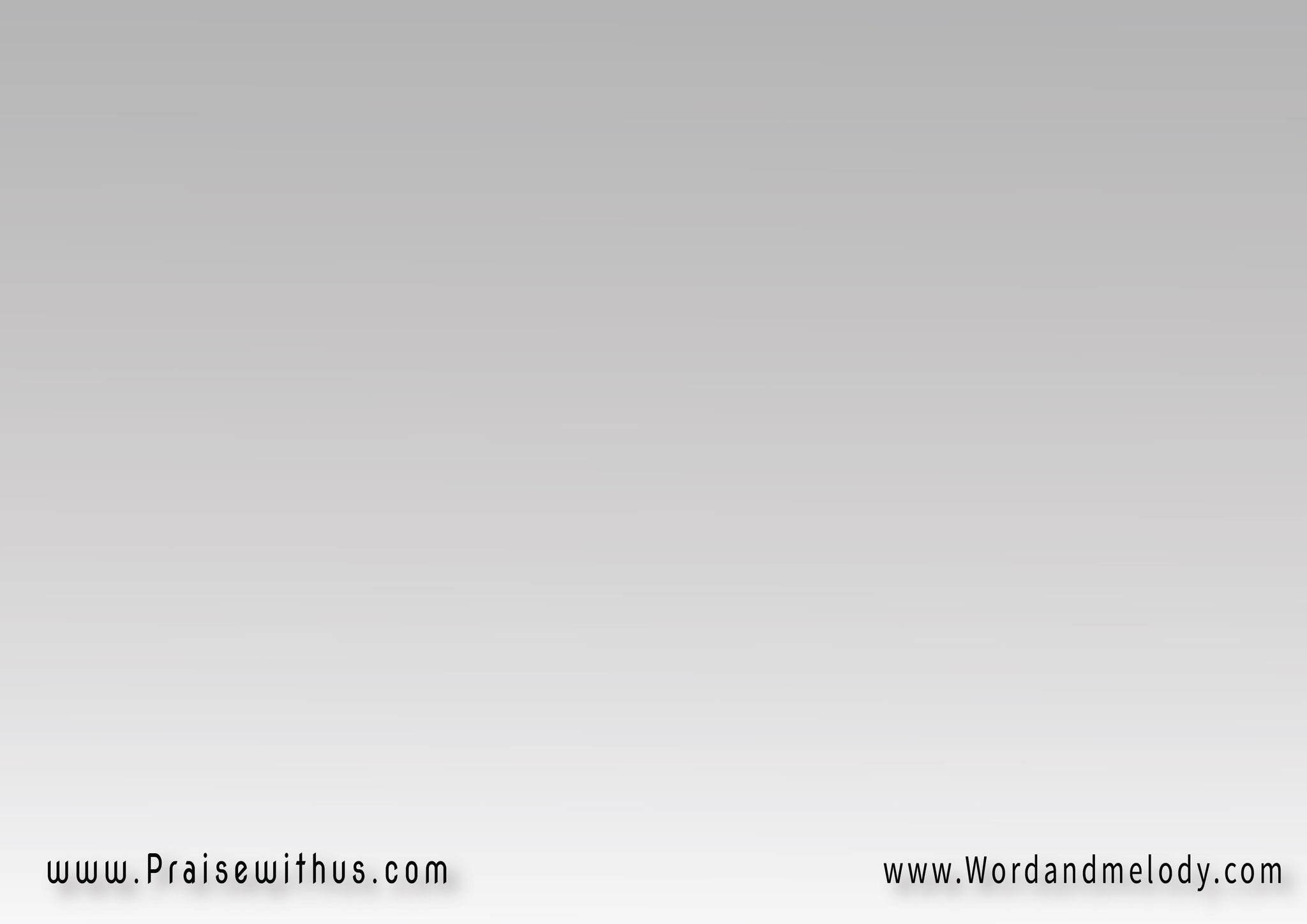 3- 
(يَتَعَانَقُ حُبُّكَ في قلبي مَعَ نَبَضَاتييُسمِعُنــــي لَحنــــاً فِيهِ سَلامٌ لِحَيَاتي)2
(yataanaqo hobboka fi qalbi maa nabaDatiyosmeaoni lahnan fihi salamon le hayati)2

Your love runs in every beat of my heart
 make a tune that fills my life with peace.
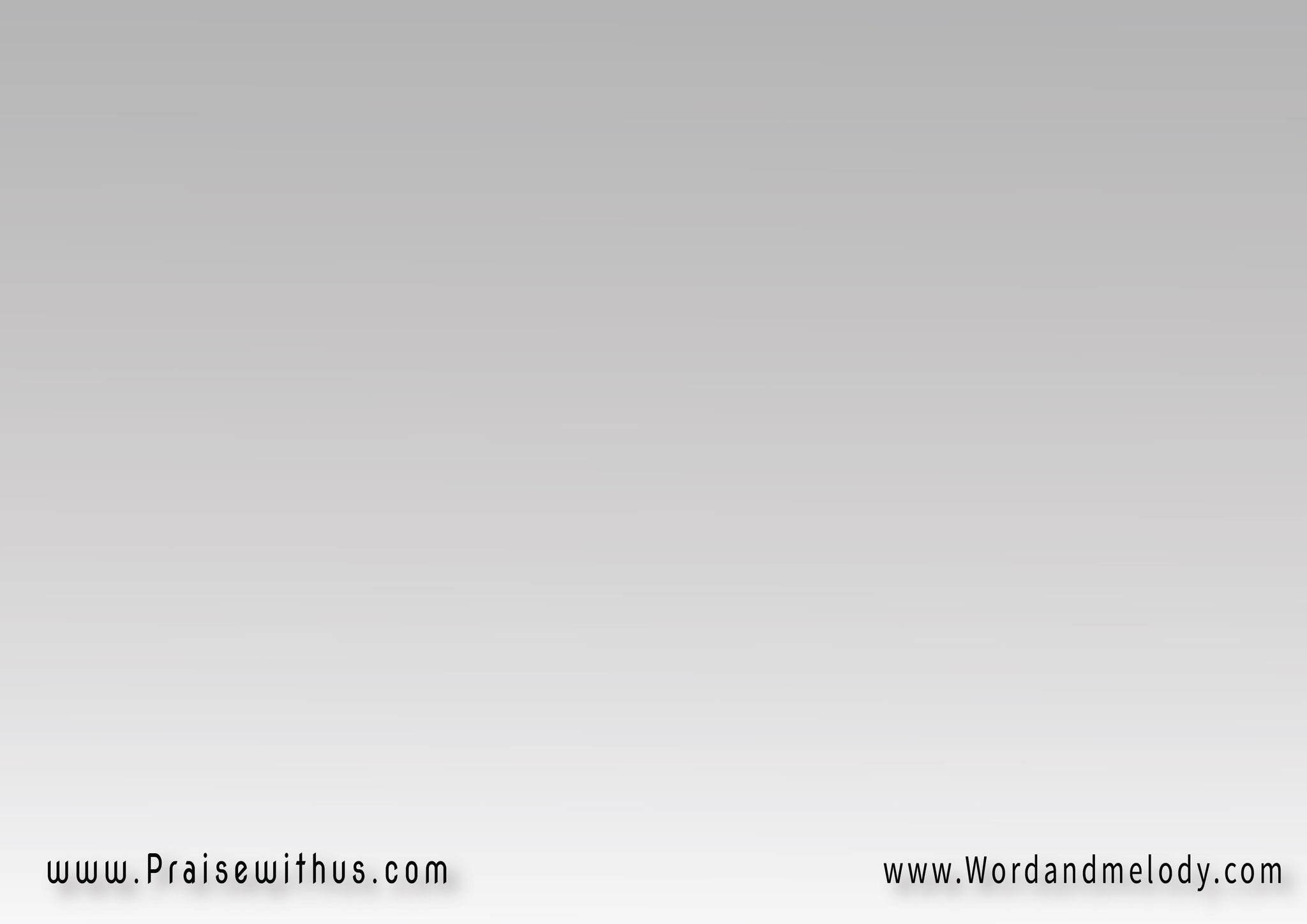 (قُدُّوسٌ أنتَ فَعَلِّمْنـــــي حَتَّى أرَاكَلن يُرويَ عُمري وَيُشبِعَ قلبي إلَّاكَ)2

(qoddoson anta fa aallemni hatta arakalan yorwia aomri wa yoshbeaa qalbi ellaka)2



You are holy, teach me to see You.
 You alone can quench and fill my heart.
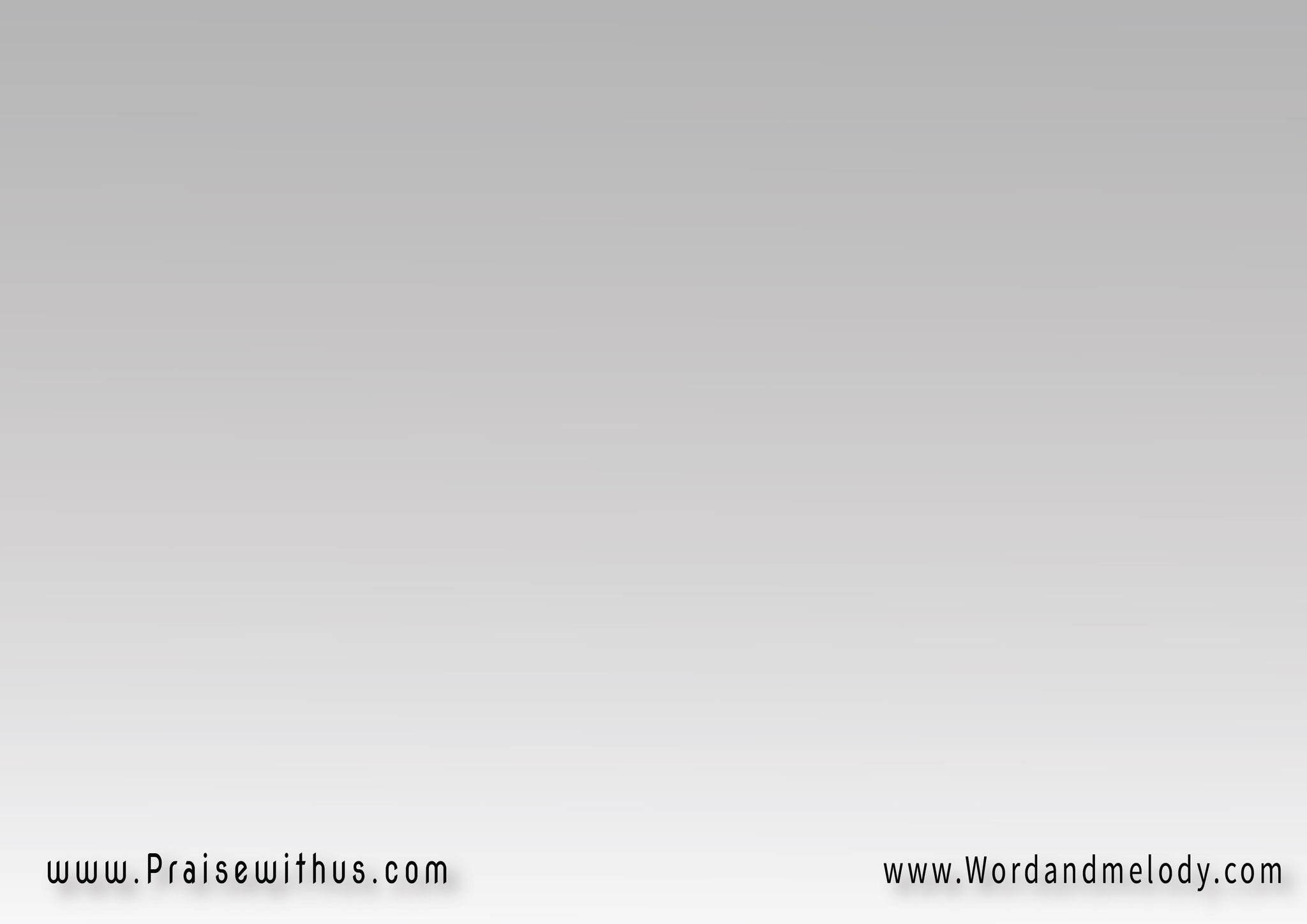 القرار:(إلهي أنتَ أحْمَدُكَ أرْفَعُكَ أشدو لَكَ)2
(elahi anta ahmadokaarfaaoka ashdo laka)2

You are my Lord: I thank You,
 lift You up and sing to You.
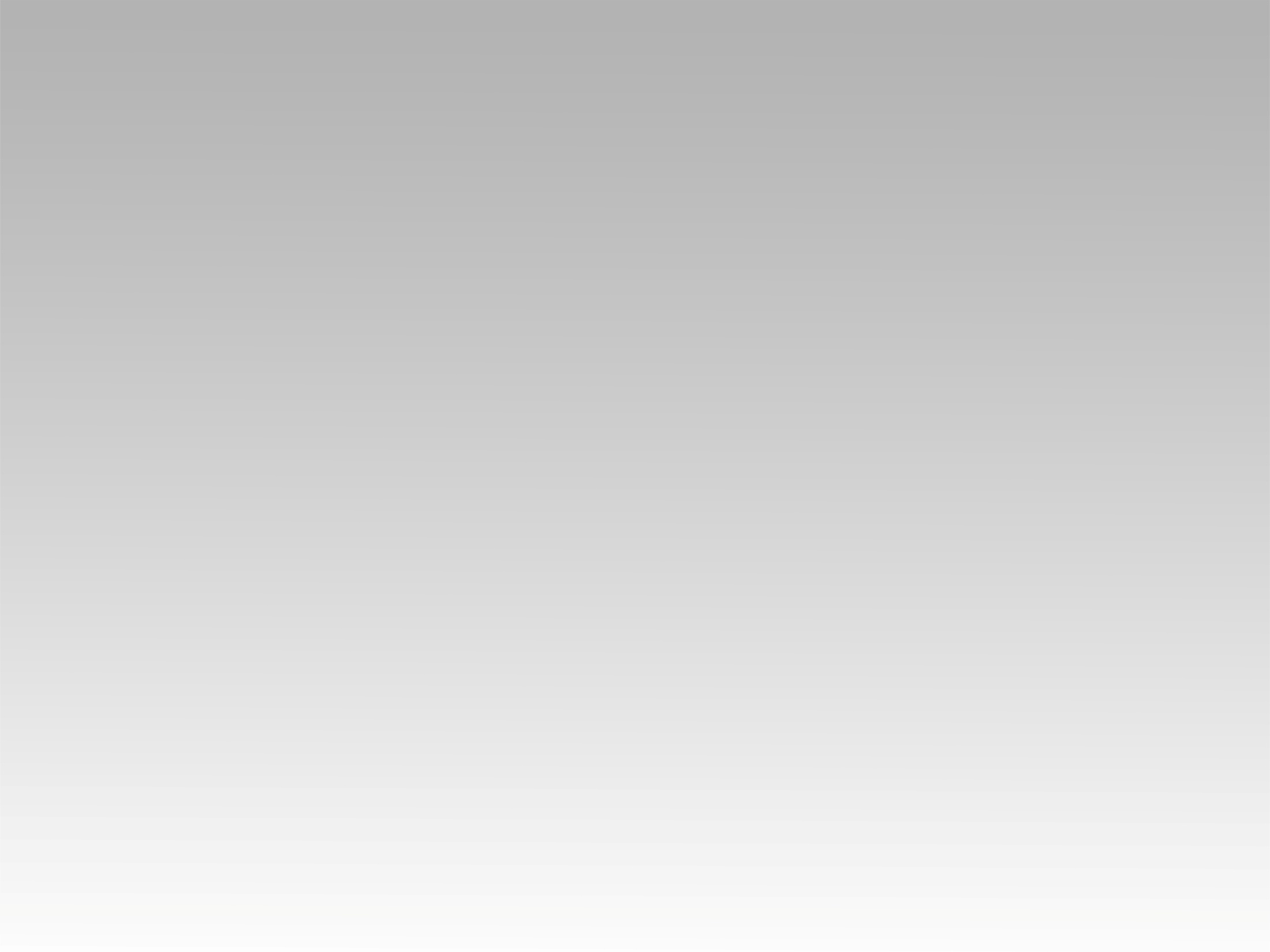 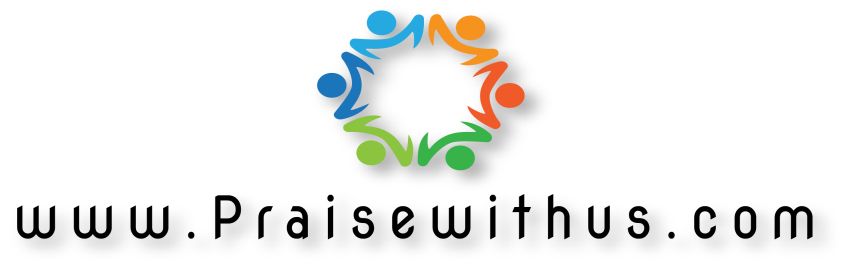